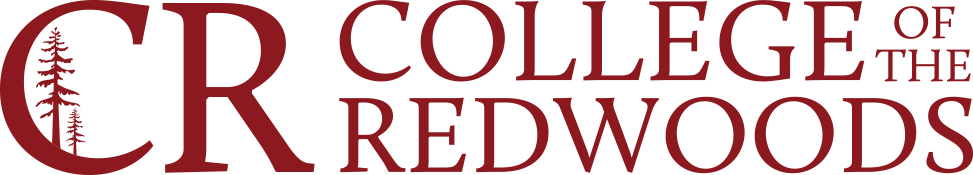 Phlebotomy Program
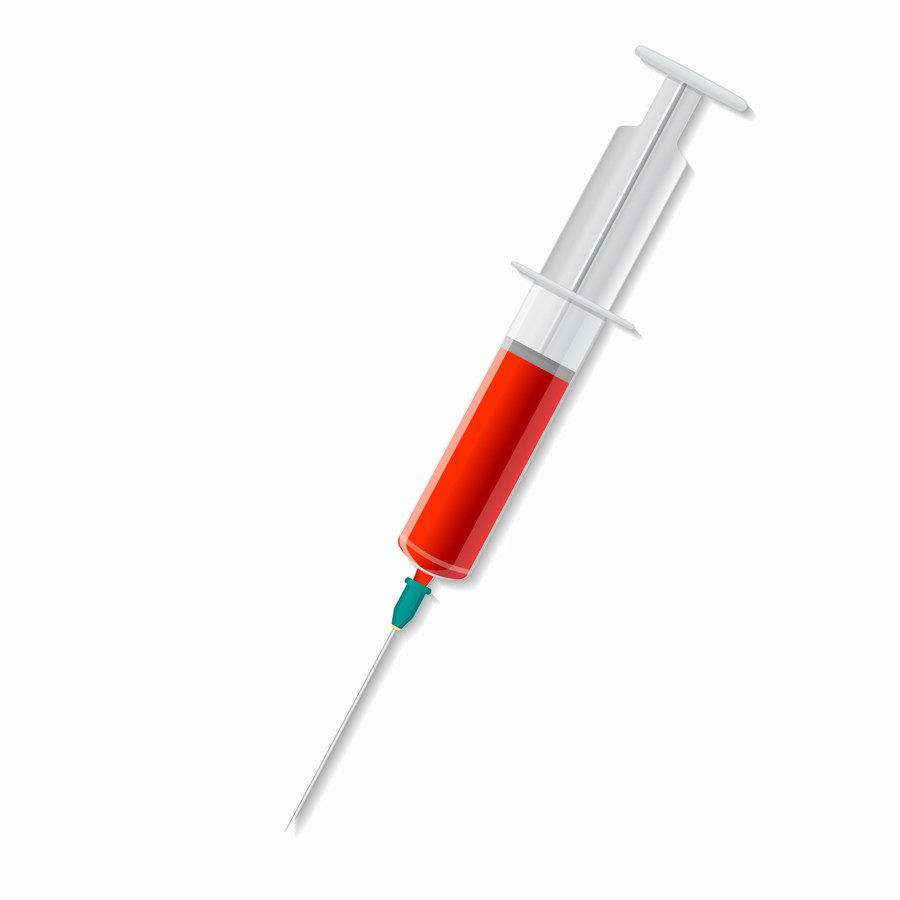 Spring 2024 – Del Norte
Adult and Community Education
Program Director: Jim Gordon
Instructor: Roxanne Garman
Welcome and Introductions
Agenda
What phlebotomy is and what it is not  
What are the state requirements?
Course information, dates and format
Cost and funding options
Applicarion process
What’s a Phlebotomist?
Practices in hospitals, clinics and freestanding labs
Direct patient contact/care
Responsible for blood draws (venipuncture) and collections 
Does not administer medications or initiate IV access
What makes a good Phlebotomist?
Patience!
Empathy
Critical thinking skills
Communication skills
People skills
About the course..
Not-for-Credit Program
Nationally recognized certification exam is included (NHA)
Class includes:
Phlebotomy class
Basic CPR
Textbooks, handouts, and online NHA test prep  
Materials and supplies for laboratory portions of the class
Clinical rotation in a healthcare facility
Job Prep (resume, cover letter, interviewing)
Class Dates and Format
Dates: January 13, 2024 – April 20, 2024
	         14 in person didactic/lab sessions – includes 2 makeup days 
Days: Saturdays
Time: 9:00AM – 4:30PM (1/2 hour lunch)
Location: CR Del Norte Education Center

Certification Exam
May 4th, 2024 at 10am – online in computer lab
Sign up information will be provided in class
Clinical Externship Entrance Requirements
Healthcare requirements are subject to the requirements of the clinical site and CR’s policies and are subject to change.
ALL Requirements must be met by January 7, 2023
Physical Exam
The following will be due on  the First Day of Class:
Background Check through Castle Branch Approximately $35.
Signed Disclosure Statements
Immunizations Records – No Exceptions!
You cannot enter the clinical portion of the class unless you submitted proof of all the required immunizations and all documentation has been signed and approved.
Immunizations Costs and Guidelines
You must have the majority of these on the first day of class!!
Immunization Information
Immunizations are absolutely required – no exceptions!
Can be obtained through your doctor, a pharmacy or at
Public Health Clinic – 
If you already have these you do not have to get again
You will need to submit your immunization record on the first class day. 
If you think you already had these or had the illness you can get a Titer:
 This will show that you have the antibodies
  You will need to submit these results to our office
Clinical Externship
Performed at a local healthcare facility 
Program Director must place you and will make every attempt to place you in your preferred clinical location.
Once placed, we will mail your blue clinical folder. This will be used to record the following: 40 hours and 50 successful venipunctures. (10 Dermals & 2 Arterial Blood gas observations – TBD where).
It will be the responsibility of the student to keep track of this folder and submit it to the ACE office upon completion
Requirements to apply for CPT 1 License
HS grad or equivalent 
Background check
Complete an approved certification program (like this one)
Pass the National Healthcareer Association Certified Phlebotomy Technician exam
Complete a 40 hour Clinical Externship 
Must submit application to the Department of Public Health with required fee
Health and Safety
Class size limited to 18 at this time
PPE available
“If you’re sick, stay home!”
Notify your instructor, AND email the Adult and Community Education Office
ace@redwoods.edu
Costs
Class Fee: $1,995.00
Other costs* (approximate):
Background Check - $35-$40
Immunizations - $200 - $300
Official, Sealed Transcripts (send directly to CDPH)
CPT 1 License Fee - Approximately $100
Payment options
There are three (3) ways to pay for the class:
Student pays personally with Cash, Check or Credit/Debit Card
Nelnet Payment Plan
Student is sponsored by an agency
AJCC – America’s Job Centers of CA
Department of Rehabilitation
Native American Tribes

Many people assume they are sponsored when in fact they are not. We cannot hold seats until we have sponsorship authorization.
Funding Sources
Job Market – Humboldt Workforce Coalition 
     409 K Street, Eureka
Del Norte SMART Workforce Center 
        875 5th Street, Crescent City, 707-464-8347
Department of Rehabilitation
    1330 Bayshore Way, Suite 101, Eureka, 707-445-6300
Native Tribes – NCIDC or Tribal Education office
Public Assistance – If you are receiving TANF, Welfare to Work, Cal Works, Cal Fresh, Etc., talk to your case worker to see what is possible.
Worker’s Compensation
Family/Friends – People tend to be willing to pay for education.
Nelnet Payment Plan
Payment plans are available through Nelnet. 
There is a $20 payment plan fee. 
Payment plans must be set up when you register for class. 
If you choose to set up a payment plan your Certificate of Completion will be issued upon completion of your payment plan. 
 All payments must be complete prior to being allowed to take the NCCT exam.
Applucation Process
Applicants will be selected by random lottery
	First 18 drawn will receive acceptance letters
	Remaining applicants will receive waitlist letters and their # (ex. 7 of 23)

Application will be loaded to the Phlebotomy – Del Norte website by 1pm today

Application period closes November 17, 2023 at 12pm

Photos of applications will not be accepted!

Applications can be mailed, emailed or faxed
Mail: Adult and Community  Education
	 525 D Street
           Eureka, CA 95501

Email: ace@redwoods.edu

Fax: 707-443-3417







Payment is due at time of registration or must include a sponsorship letter
The following needs to be submitted for registration
Registration Form
Release of Information
Payment or sponsorship letter
Application Process – part 2
All letters will be mailed out no later than November 21
	Accepted students will receive:
		Letter
		Registration form
		Background check info
		Immunization info / checklist
		Transcript info for CPDH

	Registration form and payment arrangement need to be made as soon as possible
	Deadline to register is December 21st, 2023

	Waitlisted students will receive:
		Letter
		Background check info
		Immunization info / checklist
	If a seat becomes available, we will call you. 
		Please make sure your phone # is listed correctly, and your voicemail is not full!
Questions????
Email: ACE@redwoods.edu 
Phone: 707-476-4500
Address: 525 D Street Eureka, CA 95501



Application and supporting documents will be 
uploaded by 1pm today